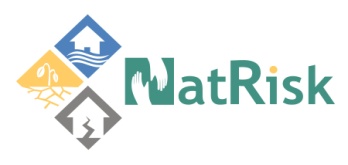 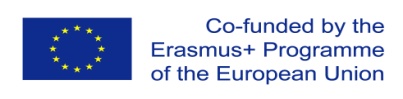 Development of master curricula for natural disasters risk management in Western Balkan countries
Middlesex University HEC
Dr Simon McCarthy
Flood Hazard Research Centre
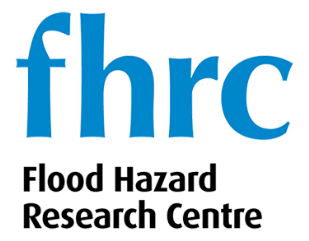 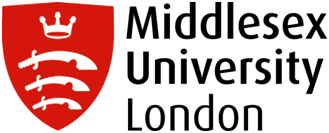 Kick-off Meeting 15th December 2016
Project number:  573806-EPP-1-2016-1-RS-EPPKA2-CBHE-JP
 
"This project has been funded with support from the European Commission. This publication reflects the views only of the author, and the Commission cannot be held responsible for any use which may be made of the information contained therein"
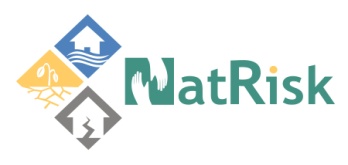 Middlesex 
University
FHRC
N
M25
Heathrow
Airport
River
Thames
Thames 
Barrier
London
Gatwick Airport
Development of master curricula for natural disasters risk management in Western Balkan countries
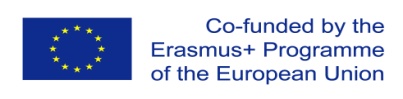 Location
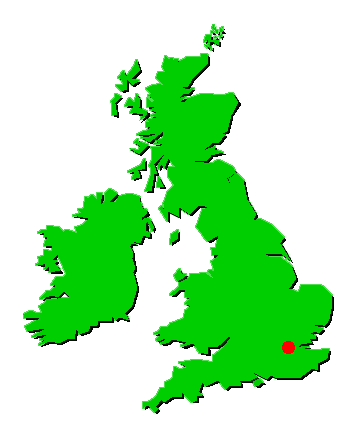 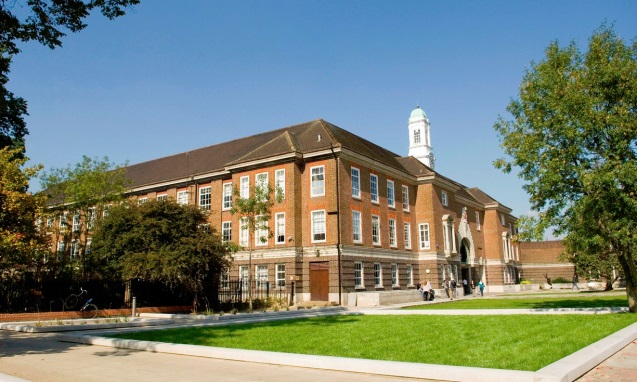 20 km
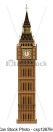 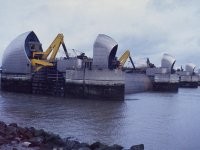 2
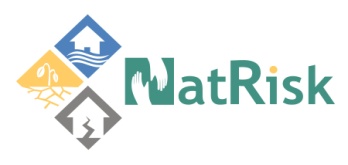 Development of master curricula for natural disasters risk management in Western Balkan countries
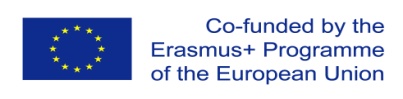 University
Established in 1878
Seven Schools: Science & Technology, 
	               Health & Education,
                                Art & Design, 
                                Business, 
                                Law, 
                                Media & Performing Arts, 
                                Institute of Work Based Learning
Four campuses: London, Malta, Dubai, Mauritius
42,000 Students globally from 140 countries
1,800 staff globally
280 undergraduate and 170 graduate courses
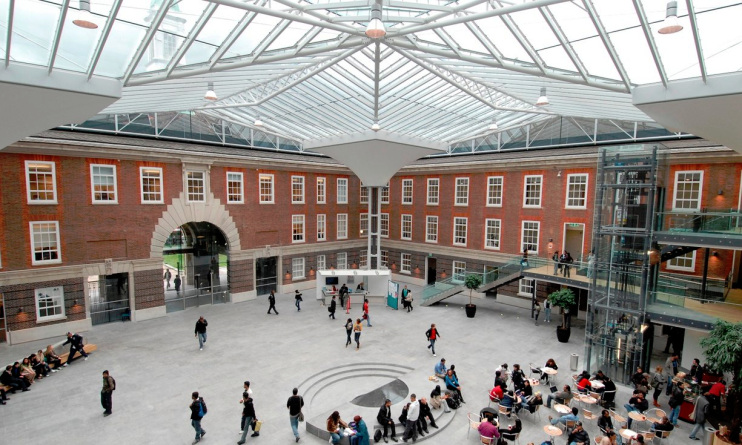 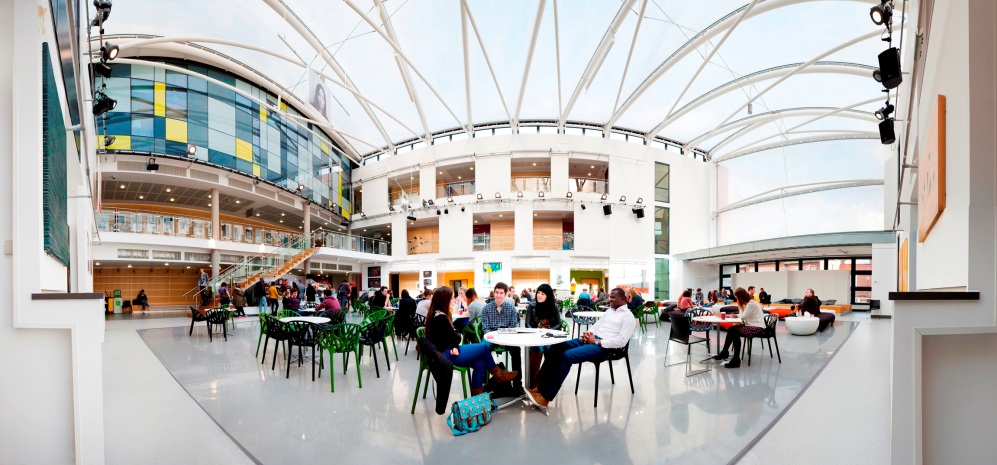 3
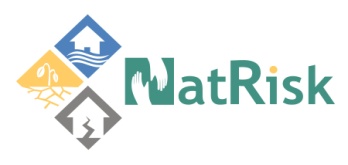 Development of master curricula for natural disasters risk management in Western Balkan countries
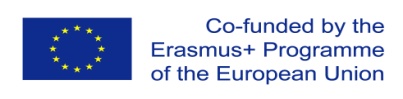 Flood Hazard Research Centre
Established 1970

Focus is on applied, academic and consultancy research

We put the people aspect  into research about flood risk and water management
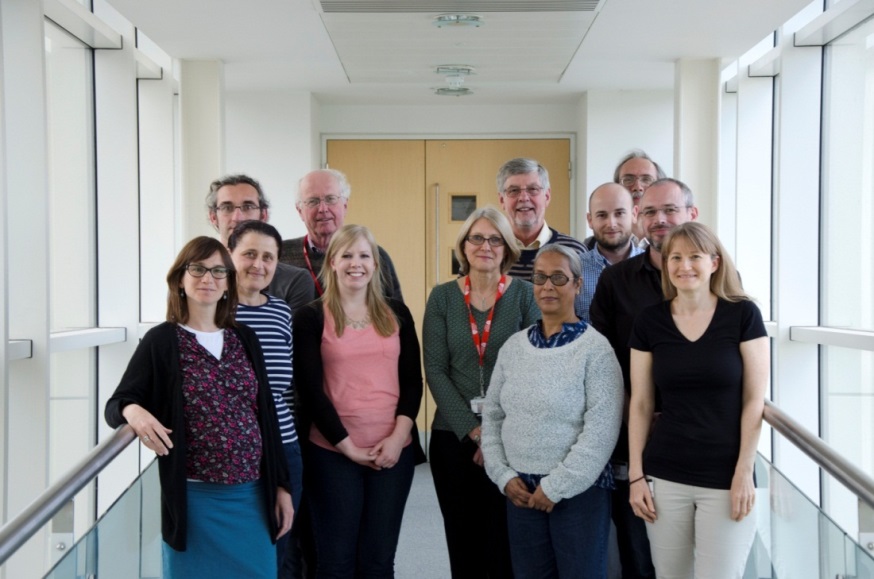 Small multi-disciplinary team of full time and part time researchers and research associates 

Emphasis on social science
Plus Sally Priest
Mike Dawney
4
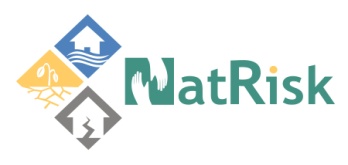 Development of master curricula for natural disasters risk management in Western Balkan countries
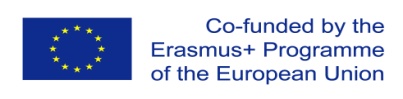 FHRC Asia office in Dhaka, Bangladesh
Over 20 years of experience 

Research focus on: water and floodplain management, flood protection impacts, management of floodplain fisheries and wetlands, and adaptation to climate change

Input into MU Masters teaching programme; links with universities in Bangladesh and Nepal
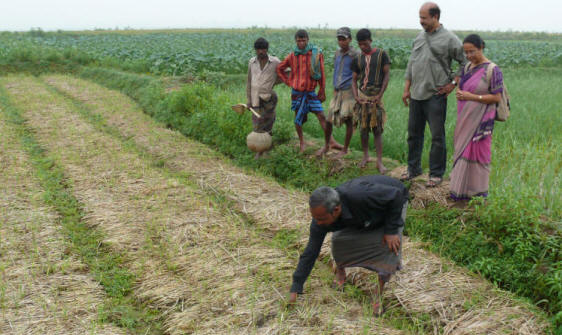 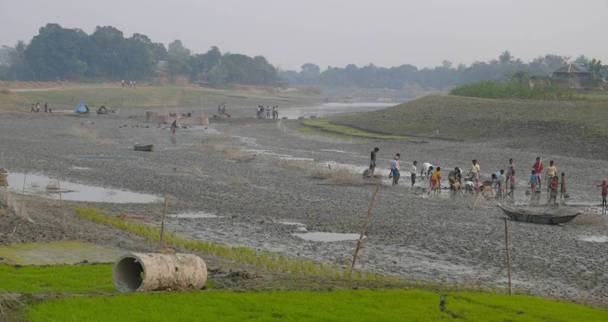 5
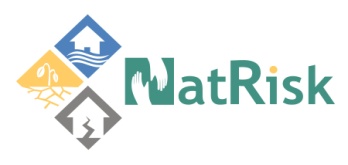 Development of master curricula for natural disasters risk management in Western Balkan countries
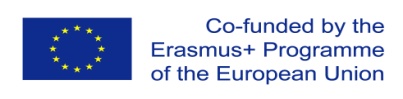 Research Funders
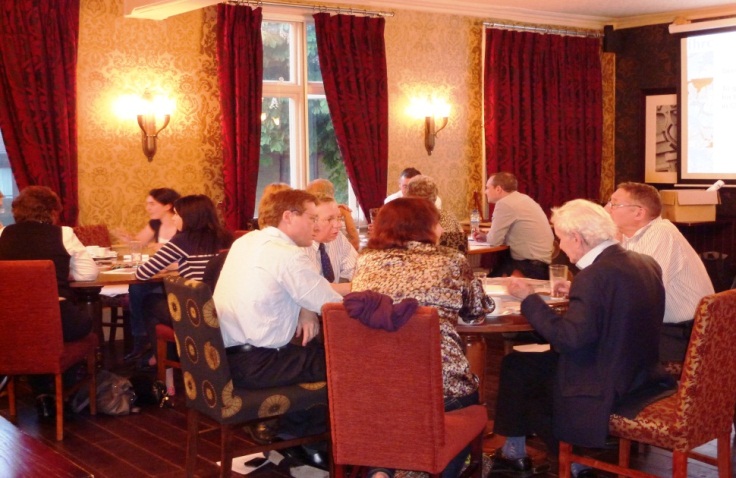 UK Government departments: Defra, Environment Agency, DoH, SEPA, OPW Ireland 
European Commission/European Union 
UK Research Councils
Local Authorities
Regulatory Bodies
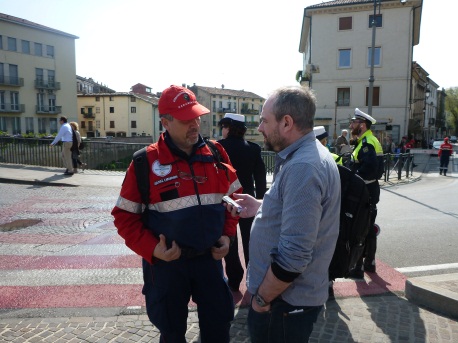 Non Governmental Organisations e.g. Greenpeace, 
International bodies: World Bank, UN, OECD
Overseas governments
Special interest groups
6
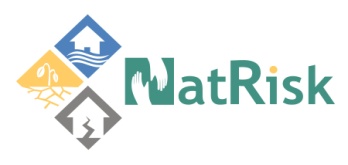 Development of master curricula for natural disasters risk management in Western Balkan countries
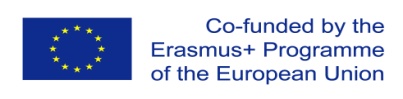 Input into UK policy and practice:
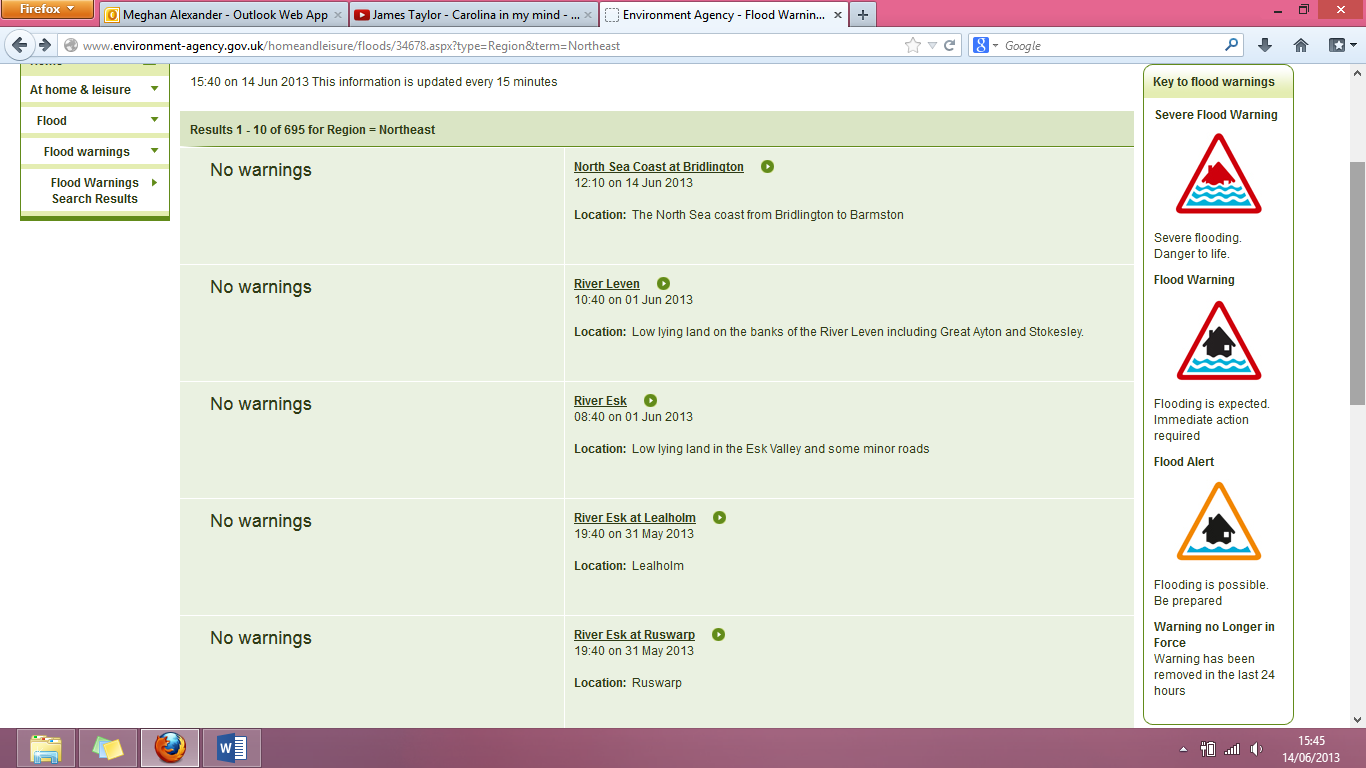 FHRC’s ‘Multi-coloured’ Manual  for economic appraisal (UK industry standard for benefit assessments as part of flood and coastal erosion risk management appraisal)

The benefits of flood warning systems and behavioural response to warnings

Social aspects of flood risk management e.g. social justice, health impacts of floods
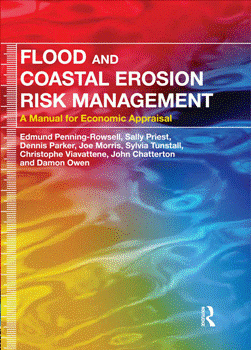 7
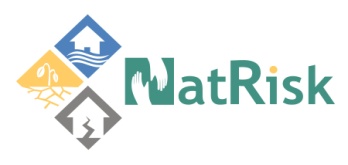 Development of master curricula for natural disasters risk management in Western Balkan countries
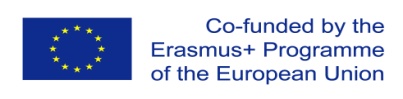 Teaching
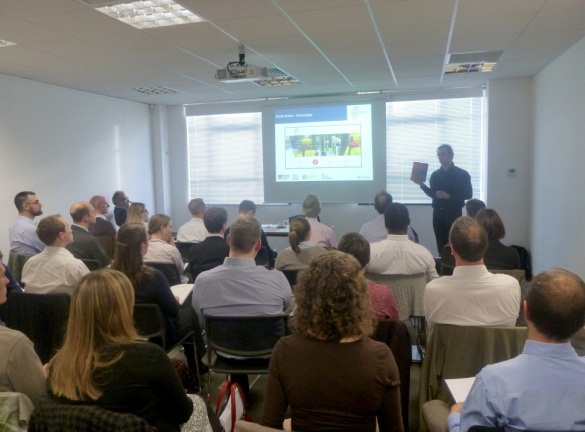 PhD studentships,
 
Masters teaching programmes, 

Continuing Professional Development training,
 
Visiting researchers/students


NatRisk: WP5 Quality Assurance and
      Monitoring
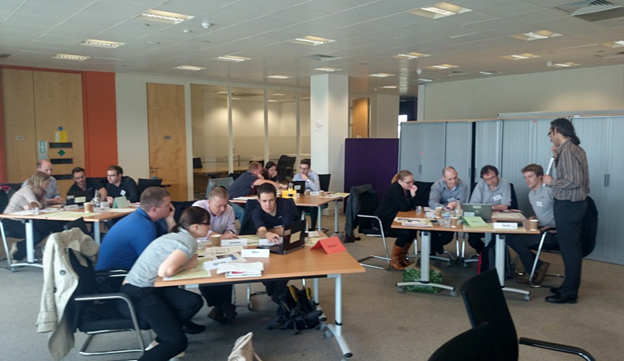 8